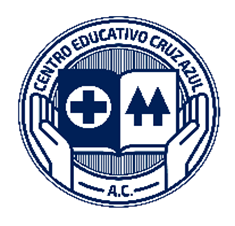 Centro Educativo Cruz Azul, campus Cruz Azul, Hidalgo.Clave 6910.
Equipo Uno
Proyecto dirigido a 4º año
2. Docentes participantes:
3. El proyecto se realizará durante el ciclo escolar 2022-2023

Fecha de inicio: marzo de 2022
Fecha de término: mayo de 2023

Grado 4º
4. Nombre del proyecto:“Consumismo y Reciclaje”.Proyecto CONEXIONES para el ciclo 2022-2023.
5. Justificación
Una de las consecuencias del consumismo y la industria ha sido el incremento de recursos naturales y artificiales que suelen convertirse en grandes cantidades de basura; ante dicha situación, los alumnos de 4º grado de Bachillerato Cruz Azul Hidalgo realizarán una campaña que promueva el reciclaje en las instalaciones del plantel.
Objetivo:Hacer objetos a partir de material reciclado y realizar una pequeña plantación en el Bachillerato Cruz Azul Hidalgo, que pretende mejorar las áreas verdes del plantel. Objetivos por asignatura:Informática: Desarrollará habilidades para adquirir un pensamiento lógico matemático y algorítmico en el análisis y resolución de problemas computables…Física: Evaluar los pros y los contras de las llamadas energías “limpias”; evaluar el consumo energético en su hogar para promover su uso adecuado.Geografía: Identificará el medio físico como fuente de los recursos naturales mediante el análisis de los procesos que les dan origen y el tiempo que tardan en su formación, para valorar la importancia de las técnicas y métodos para obtenerlos, utilizarlos de manera racional y evitar el deterioro ambiental.Lógica: Comprenderá las características de la práctica dialógica, con la finalidad de ejercitar, en contextos reales.
Contenidos, temas y propósitos:
Elementos del argumento

Problemas sociales 

Cambio climático
Recursos naturales

Fuentes convencionales y alternas de energía
Lógica:

Las rutas del argumento
Impacto ambiental

Contaminación digital
Geografía:

Disponibilidad de recursos naturales…
Informática:

Información digital
Metodología de Solución de Problemas
Objetivo: Hacer objetos a partir de material reciclado y realizar una pequeña plantación en el Bachillerato Cruz Azul Hidalgo, que pretende mejorar las áreas verdes del plantel.
Física:

Generación de energía
Sustentabilidad
Contaminación
Energías limpias
Consumo de energía
Documentación de actividades y evidencias de enseñanza-aprendizaje:
Interdisciplinaria: Contestar “Cuestionario para calcular la Huella Ecológica”.
Objetivo: Dar a conocer el proyecto interdisciplinario y contestar cuestionario.
Grado: 4º.
Fecha: 20 de marzo de 2022
Asignaturas: Física, Informática, Geografía y Lógica; Temas: impacto ambiental, contaminación, sustentabilidad, energías limpias, fuentes alternas de energía, responsabilidad, aprovechamiento racional.
Fuentes:
http://tip.zaragoza.unam.mx/index.php/tip/article/view/88/88 
Pregunta detonadora: ¿Qué acciones es necesario emprender para volvernos responsables con el planeta?
Apertura: todos los profesores nos presentaremos; Desarrollo: los alumnos contestarán el cuestionario sobre la huella ecológica; Cierre: en plenaria, compartir los resultados y problematizar las respuestas de la pregunta detonadora.
Al final, se presentará la lista de cotejo para el presentación ppt y exposición.
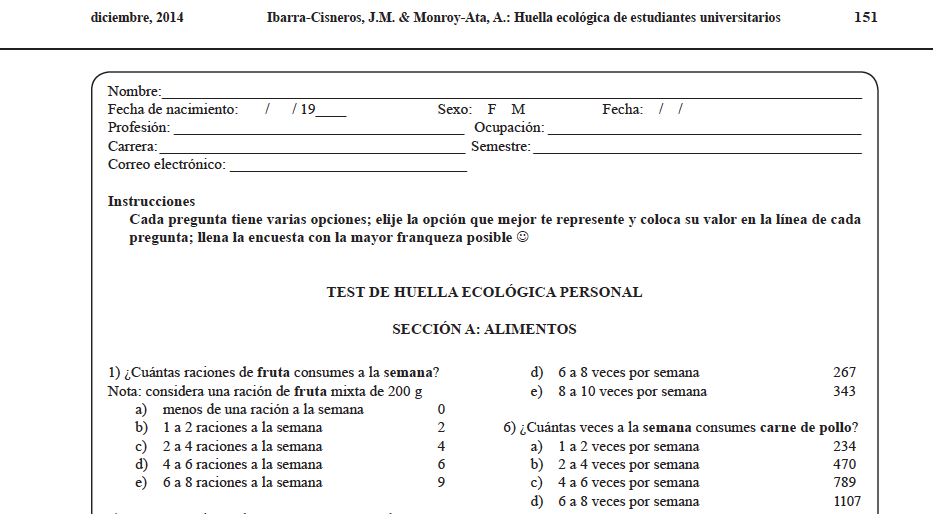 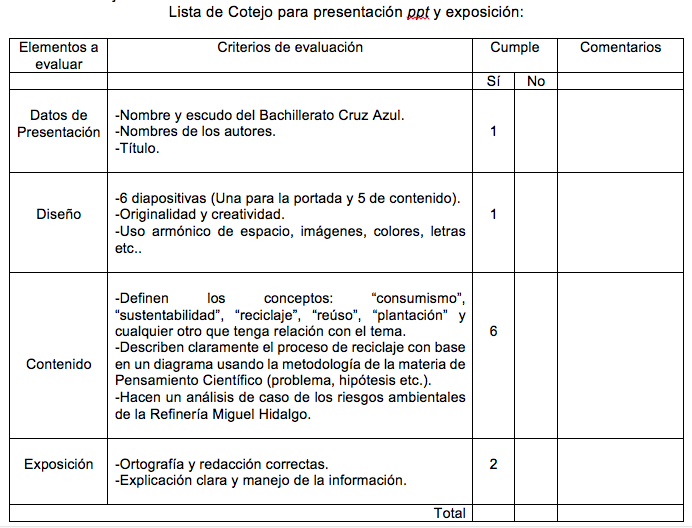 Documentación de actividades y evidencias de enseñanza-aprendizaje:
Lógica: Razonamientos y problemas sociales.
Objetivo: Analizar un texto de divulgación científica e identificar los tipos de razonamientos para comprender y proponer una posible solución a un problema social.
Grado: 4º.
Fecha: 3-7 de abril de 2023.
Asignaturas: Lógica: Unidad 2, las rutas del argumento.
Fuentes: Wiechers, J. (2017). Lógica argumentativa. México: Humanismo y sentido. 
Pregunta detonadora: ¿Qué puede aportar la lógica en la comprensión y posibles soluciones a problemas sociales?
Apertura: Ver cortometraje “Octubre otra vez”; Desarrollo: Los alumnos leerán el texto “México y el cambio climático”, identificarán y escribirán en su cuaderno un razonamiento deductivo, o un inductivo, o un analógico o un abductivo. Cierre: En plenaria, valorar si con ayuda de razonamientos, podemos encontrar mejores posibles soluciones a problemas del entorno.
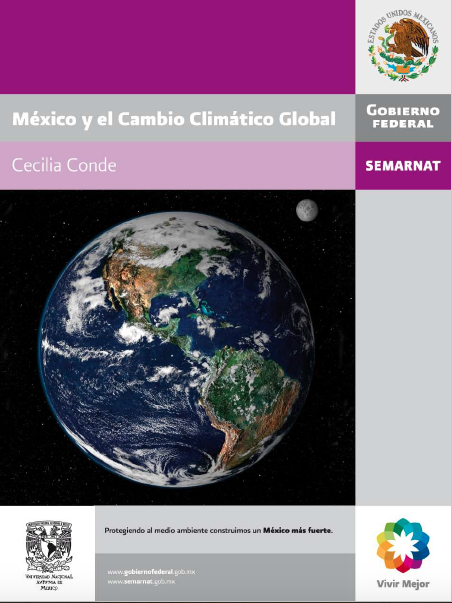 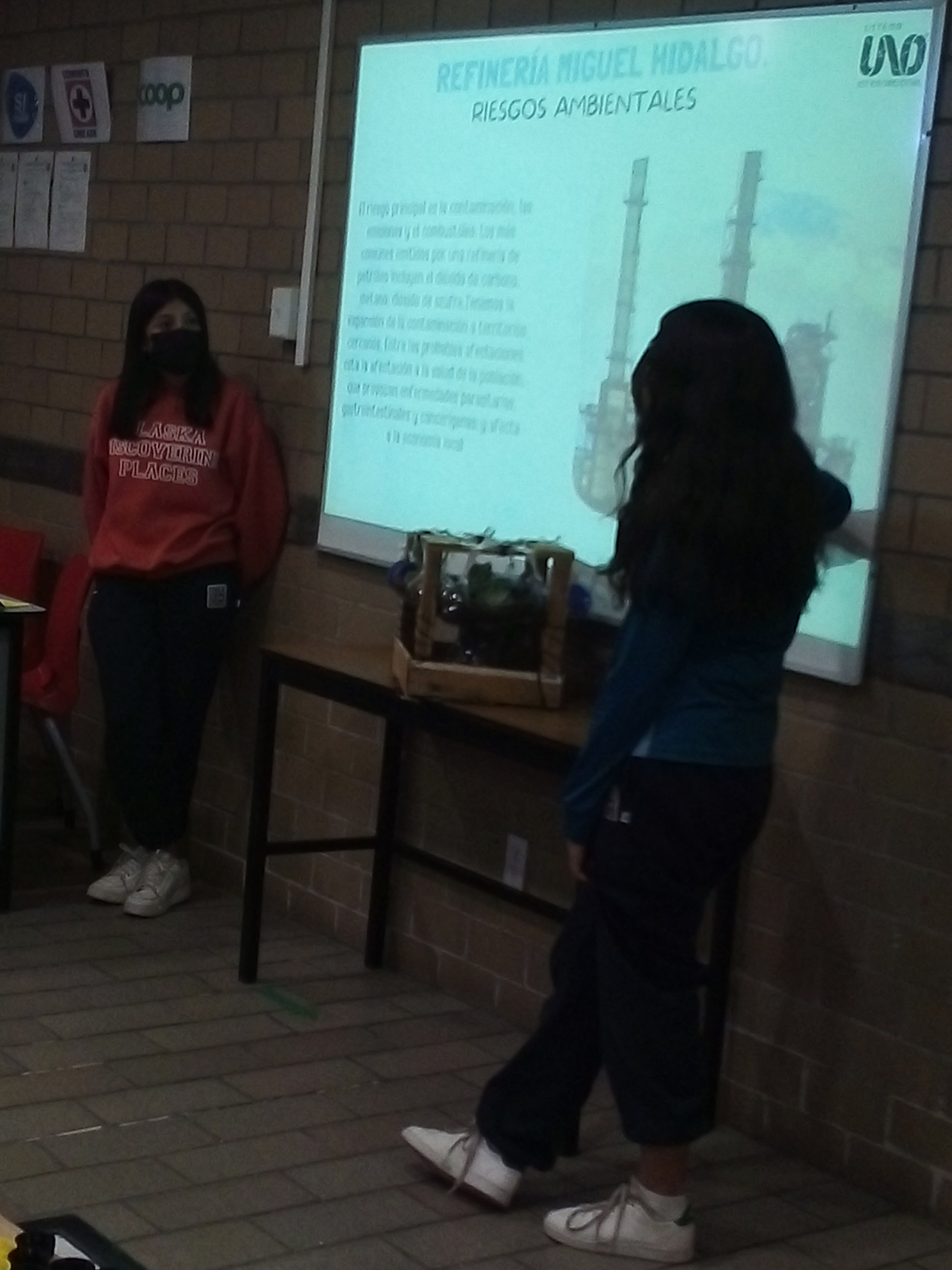 Documentación de actividades y evidencias de enseñanza-aprendizaje:
Interdisciplinaria: Exposición de trabajo.
Objetivo: Presentar archivo ppt que contiene la descripción del problema del consumismo y da a conocer una técnica de reciclaje.
Grado: 4º.
Fecha: 8-12 de mayo de 2023.
Asignaturas: Informática, Física, Geografía y Lógica; Temas: impacto ambiental, contaminación, sustentabilidad, energías limpias, fuentes alternas de energía, responsabilidad, aprovechamiento racional.
Apertura: todos los profesores del proyecto asistimos a un salón de clase, damos la bienvenida, agradecemos a los alumnos por haber participado en el proyecto y se recuerda que la evaluación de la exposición se realizará con base en las listas de cotejo; Desarrollo: los alumnos exponen su trabajo y responden a las preguntas de los profesores y alumnos; Cierre: retroalimentación acerca del trabajo en equipo, habilidades desarrolladas y cumplimiento de objetivos.
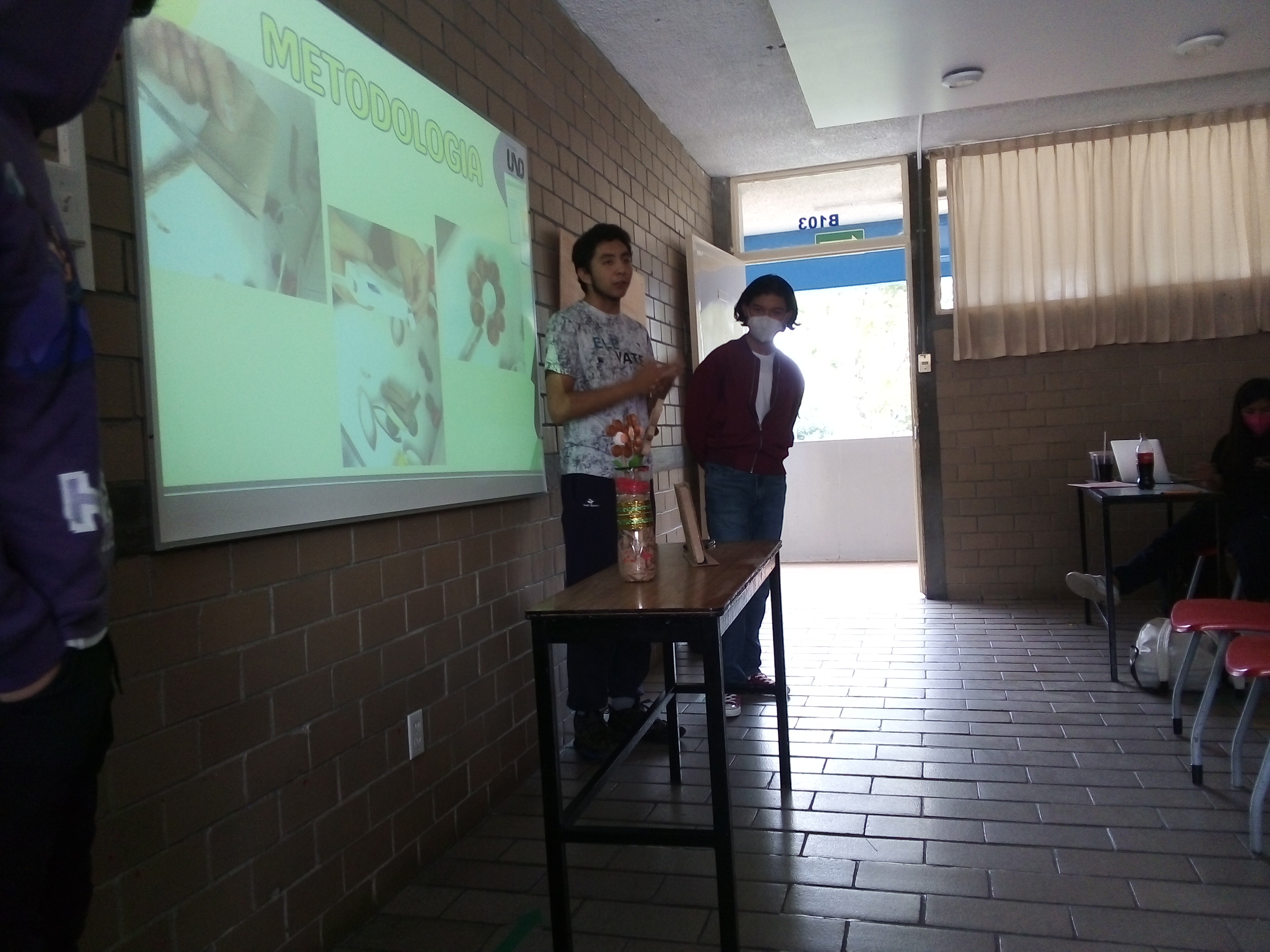 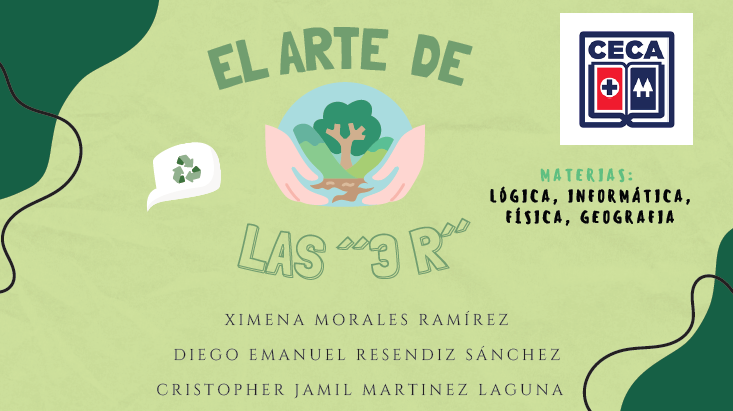 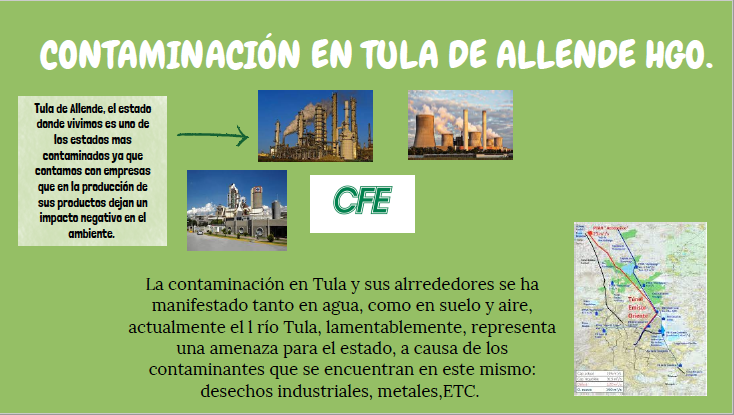 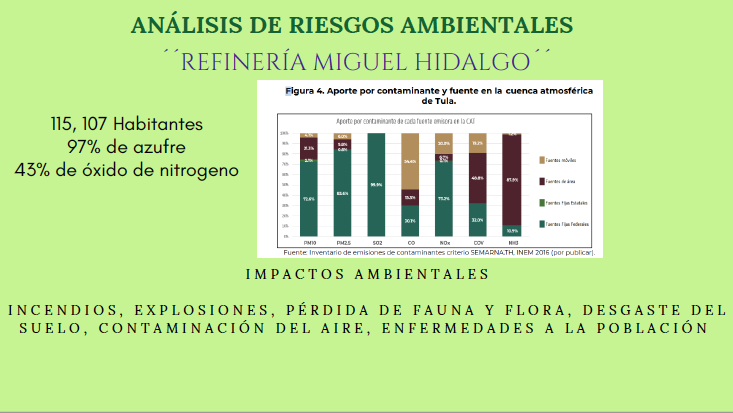 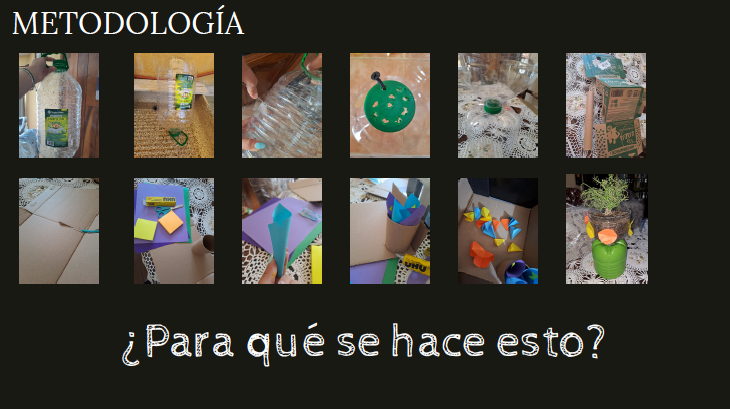 Autoevaluación del proyecto:
Autoevaluación del Proyecto
Maestro Fernando Cabrera García:
Los estudiantes parecían entusiasmados con su trabajo, ya que todos cumplieron con los criterios de evaluación en términos de tiempo y calidad. Estaba claro que estaban interesados en el tema.
La participación de compañeros profesores suscitó preocupación en los estudiantes y los motivó de manera positiva. Se han cumplido los objetivos solicitados por el Programa Operativo Anual de Geografía.
Autoevaluación del proyecto:
Lic. en Fil. Jesús Rodríguez Simón:
Considero que los resultados con los grupos fue satisfactorio pues hubo expectativas por parte de los alumnos y lo principal es que se han llevado una experiencia de trabajo que posiblemente sea de utilidad más adelante en su educación formal.
Conformar los equipos de trabajo fue otra tarea complicada, sin embargo, la apertura de los jóvenes contribuyó a que cumplieran con el producto solicitado. 
En el caso del trabajo con los profesores, sólo queda agradecer su compromiso y profesionalismo, ya que siempre hicieron sentir su acompañamiento y buena comunicación.